FPGAs and Programming in Cascade
eric schkufza
November 7, 2018
FPGAs
What’s so good about them? What’s so bad about them?
Cascade
How we make the good stuff better, and the bad stuff less awful
Live Demo
Writing a simple program in Cascade
Time Permitting
How Cascade works? Verilog minutiae?
What are FPGAs good for?
FPGAs make sense when:
A workload is high-performance but also predictable
Application requirements change relatively frequently
Performance
Generality
FPGA
ASIC
CPU
But programming an FPGA is HARD!
Bad Design
Good Design
Verilog is complicated:
Mix of concurrent and sequential semantics
Awkward type system
Half-baked meta-programming
Synthesizable vs unsynthesizable code

Domain-specific Languages
Chisel, Halide, etc…
Niche
Haskell
JavaScript
R
Verilog
C/C++
Java
Widely Used
And compilation takes FOREVER!
Software Compilers:
O(seconds)
Reason about programs locally
Pre-defined O(n^k) rules

Software Development:
Compile-test-debug cycle
Test and deploy in the same environment
Hardware Compilers:
O(minutes to hours)
Reason about programs globally
NP-hard constraint satisfaction

Hardware Development:
Debug behavior in a simulator 
Debug timing in hardware 
Test and deploy in different environments
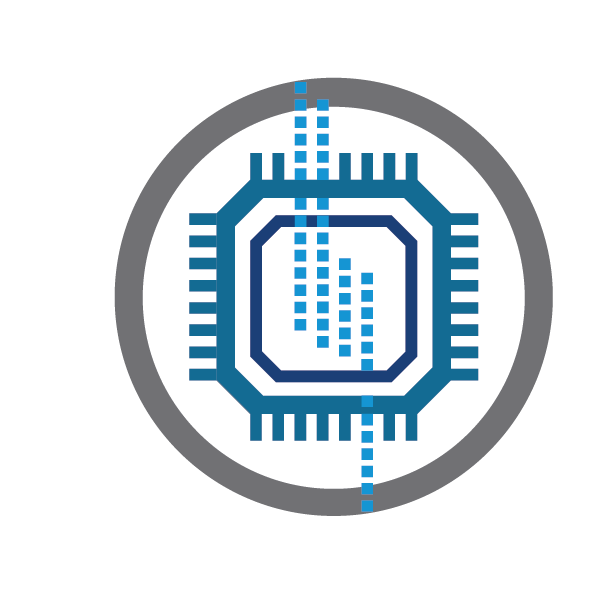 CASCADE
Makes programming hardware feel like programming software
[Speaker Notes: Run code in seconds
Printf from hardware
Preserves performance to within 3x of native compilation]
Design Goals
Interactivity
Modify a running program, I/O side effects visible immediately
Expressiveness
Eliminate synthesizable vs non-synthesizable distinction
Portability
Write code once, run on many platforms with little modification
Performance
Don’t pay for features you don’t use
Interactivity
Just-in-Time Compilation
Code runs immediately in a simulator
Compilation takes place in the background
Control switches when compilation is done
Code appears to run faster over time

Why can we do this?
What’s the meaning of a Verilog program?
What’s the meaning of any program?
Interactivity
Just-in-Time Compilation
Code runs immediately in a simulator
Compilation takes place in the background
Control switches when compilation is done
Code appears to run faster over time

Why can we do this?
What’s the meaning of a Verilog program?
Expressiveness
Unsynthesizable Verilog in hardware
Display statements
Finish statements
Longer term: support for the entire unsynthesizable language subset

Why can we do this?
What is Cascade doing differently compared to a traditional compiler?
Expressiveness
Limitations and Future Work
Non-Monotonic language features
Code deletion
Genvar statements
Timing-sensitive applications
A giga-bit ethernet switch?
A peripheral which expects inputs on a perfectly periodic clock?
FPGA Virtualization:
Share one FPGA between two instances of Cascade
Use Cascade to transparently run one very large program on two separate FPGAs

Speculative Optimization:
Specialize the implementation of a program to the values that it sees at runtime
Generate smaller / faster code
Thank You
Questions on Piazza
Bug Reports on https://github.com/vmware/cascade